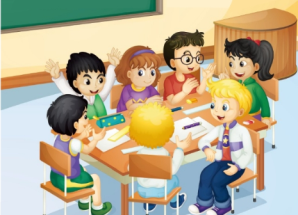 人教精通版六年级下册
U6 General Revision 3
WWW.PPT818.COM
>>Warm-up
动画欣赏
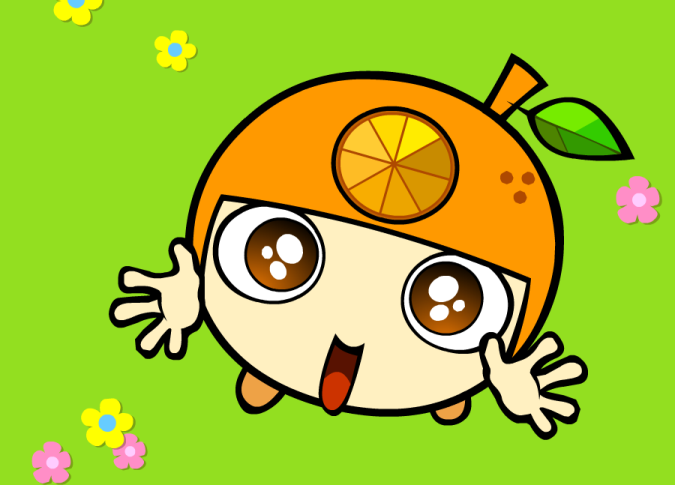 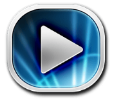 >>Lead-in
Free Talk
What’s your travel plan in this summer holiday?
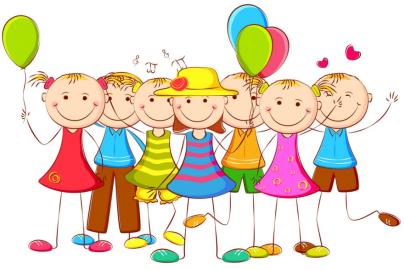 >>Presentation
Listen, read and talk
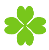 Where is Yang Ming going to travel 
     for the summer holiday?
2. How many days are they going to stay 
    there?
3. What’s the world’s biggest flyer?
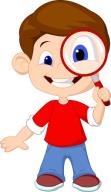 >>Presentation
Listen, read and talk
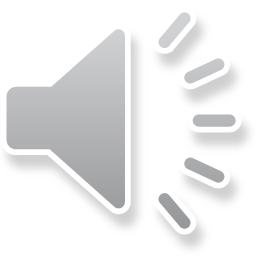 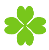 Where is Yang Ming going to travel 
     for the summer holiday?
Singapore.
2. How many days are they going to stay 
    there?
Three days.
3. What’s the world’s biggest flyer?
Singapore Flyer.
>>Presentation
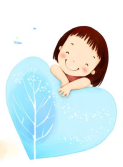 I’m going to travel around Singapore with my parents.
We’re going to stay in Singapore for three days.
be going to
+V.
表示将要做某事
>>Practice
连词成句
we, to, are, museum, the, going (.)
We are going to the museum.
he, going, go, is, to, shopping (?)
Is he going to go shopping?
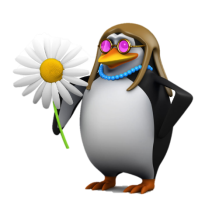 >>Practice
---__________________?
---Yes, we’re going to stay there for two days.
A. What are you going to do?
B. How are going there?
C. Are you going to Singapore?
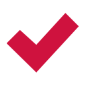 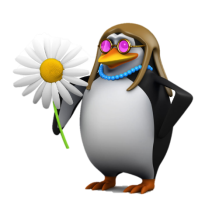 >>Presentation
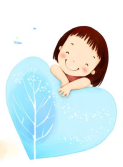 People can see animals in daytime and at night.
We can enjoy the food there.
can
+V.
表示能够做某事
>>Practice
连词成句
we, make, can, plan, a, travel (.)
We can make a travel.
you, help, can, me (?)
Can you help me?
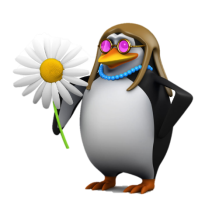 >>Practice
Let’s write
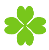 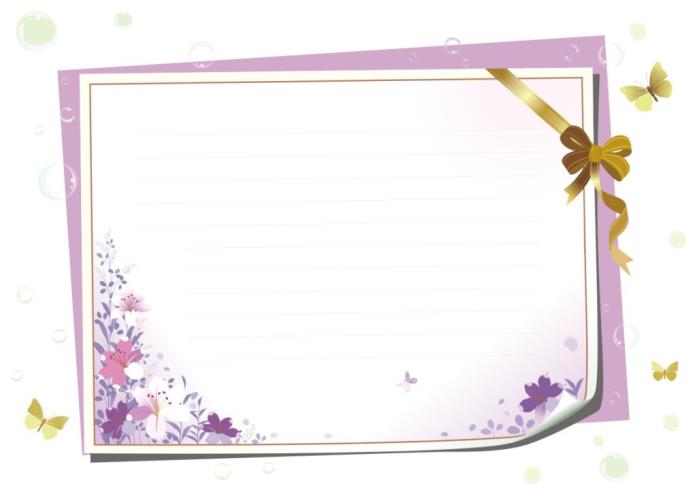 My Travel Plan
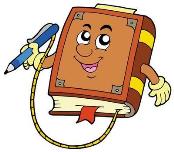 >>Summary
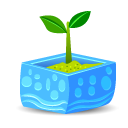 表示将要做某事：
be going to
例如：
We’re going to travel around Singapore.
表示能够做某事：
can
例如：
We can enjoy the food there.
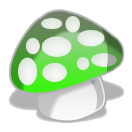 >>Homework
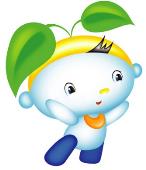 1. 观看课文动画，按照正确的语音、语调朗读课文。
2. 制作一个你的旅行计划表，并用英语复述出来。
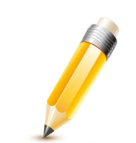 close